Μέγας Βασίλειος
Πληροφορίες
Γεννήθηκε από Άγιους γονείς το 330 μ.Χ. στην Καισάρεια της Καππαδοκίας.
 Ο πατέρας του ασκούσε το επάγγελμα του καθηγητή ρητορικής  
Η μητέρα του Αγία Εμμέλεια ήταν απόγονος οικογένειας Ρωμαίων αξιωματούχων (ο πατέρας της είχε πεθάνει ως Χριστιανός μάρτυρας).
Στην οικογένεια εκτός από το Βασίλειο υπήρχαν άλλα οκτώ ή εννέα παιδιά. Μεταξύ αυτών:
ο Άγιος Γρηγόριος Νύσσης
ο Ναυκράτιος που έγινε ασκητής και θαυματουργός Άγιος
η Μακρίνα (Οσία Μακρίνα) 
 ο Πέτρος, Επίσκοπος Σεβαστείας, ενώ κάποιο φαίνεται να πέθανε σε βρεφική ηλικία.
Το έργο του
Ο Μέγας Βασίλειος είναι ένας από τους σημαντικότερους δογματικούς θεολόγους του Ορθοδόξου Χριστιανισμού με σημαντική συμβολή στην ανάπτυξη του Τριαδικού δόγματος.
 Διακήρυξε την ενότητα της Αγίας Τριάδας ως μιας ουσίας και προχώρησε στον προσδιορισμό του υποστατικού διαχωρισμού των Προσώπων της. 
Κάθε υπόσταση διακρίνεται από ορισμένους τρόπους ύπαρξης και μεμονωμένα χαρακτηριστικά:
ο Πατέρας είναι αγέννητος
 ο Υιός γεννηθείς αχρόνως 
το Άγιο Πνεύμα εκπορευτό διά του Πατρός
Στο έργο τόνισε επίσης τη σημασία της διάκρισης μεταξύ ουσίας και ενεργειών του Θεού. Μεταξύ του άκτιστου Θεού και του κτιστού κόσμου υπάρχει οντολογικό χάσμα, που αποκλείει την κατ’ ουσία κοινωνία και σχέση μεταξύ τους.
Ο Βασίλειος υπήρξε θαυμαστής του μεγάλου αλεξανδρινού φιλοσόφου Ωριγένη αλλά στο ερμηνευτικό του έργο απορρίπτει την αλληγορική μέθοδο και πλησιάζει προς την αντιοχειανή σχολή
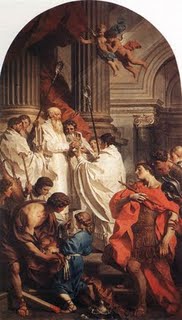 Η Λειτουργία του Αγίου Βασιλείου
Εορτή
Η μνήμη του τιμάται από την Ορθόδοξη Εκκλησία την 1η Ιανουαρίου
 Από το 1081 ο Πατριάρχης Κωνσταντινουπόλεως – Νέας Ρώμης Ιωάννης Μαυρόπους θέσπισε έναν κοινό εορτασμό των Τριών Ιεραρχών, Βασιλείου του Μεγάλου, Ιωάννη Χρυσοστόμου και Γρηγορίου του Θεολόγου, στις 30 Ιανουαρίου ως προστατών των γραμμάτων και της παιδείας.
 Η Αγγλικανική και η Καθολική εκκλησία τιμούν την μνήμη του στις 2 Ιανουαρίου, ενώ η Λουθηρανική στις 14 Ιουνίου.
Τέλος
Ευχαριστούμε για την προσοχή σας